Sustainable freedom of movement
Innovation ideas
19 April 2021
Early 2021, Alstom changed significantly with the acquisition of Bombardier.Small introduction to recap who we are.Innovation ideas: one or two slides per idea.But if relevant to Ruter, we can provide more details on each topics. Finally, a city combining several existing innovationsHannover’s GUW+ project.
1
2
3
Date
Title of the presentation on three lines - Lorem impsum dolor sit amet consectetuer adipiscing elit, sed diam nonummy
2
1
Who is Alstom ?
Date
Title of the presentation on three lines - Lorem impsum dolor sit amet consectetuer adipiscing elit, sed diam nonummy
3
75,000
17,000
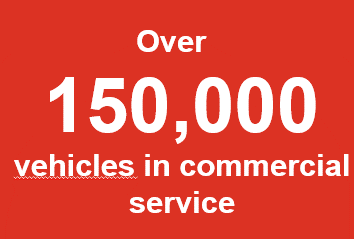 Employees worldwide
Engineers
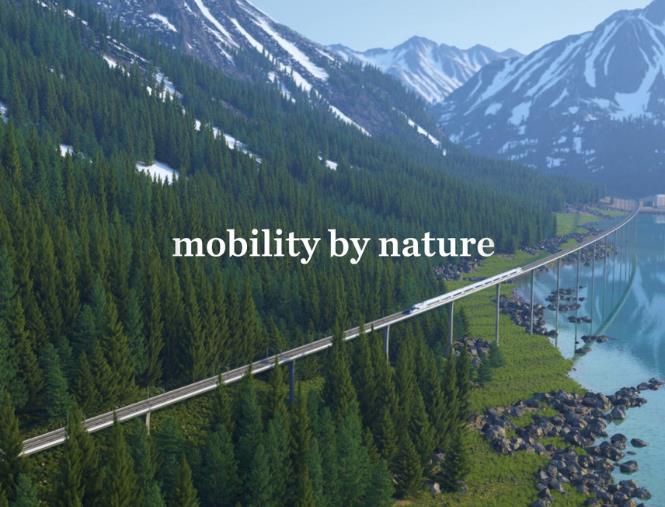 Over
Partner to over
10,000
300
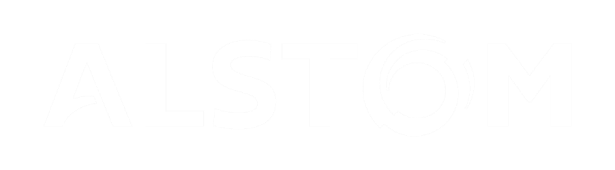 patents
cities
4
A Strong footprint
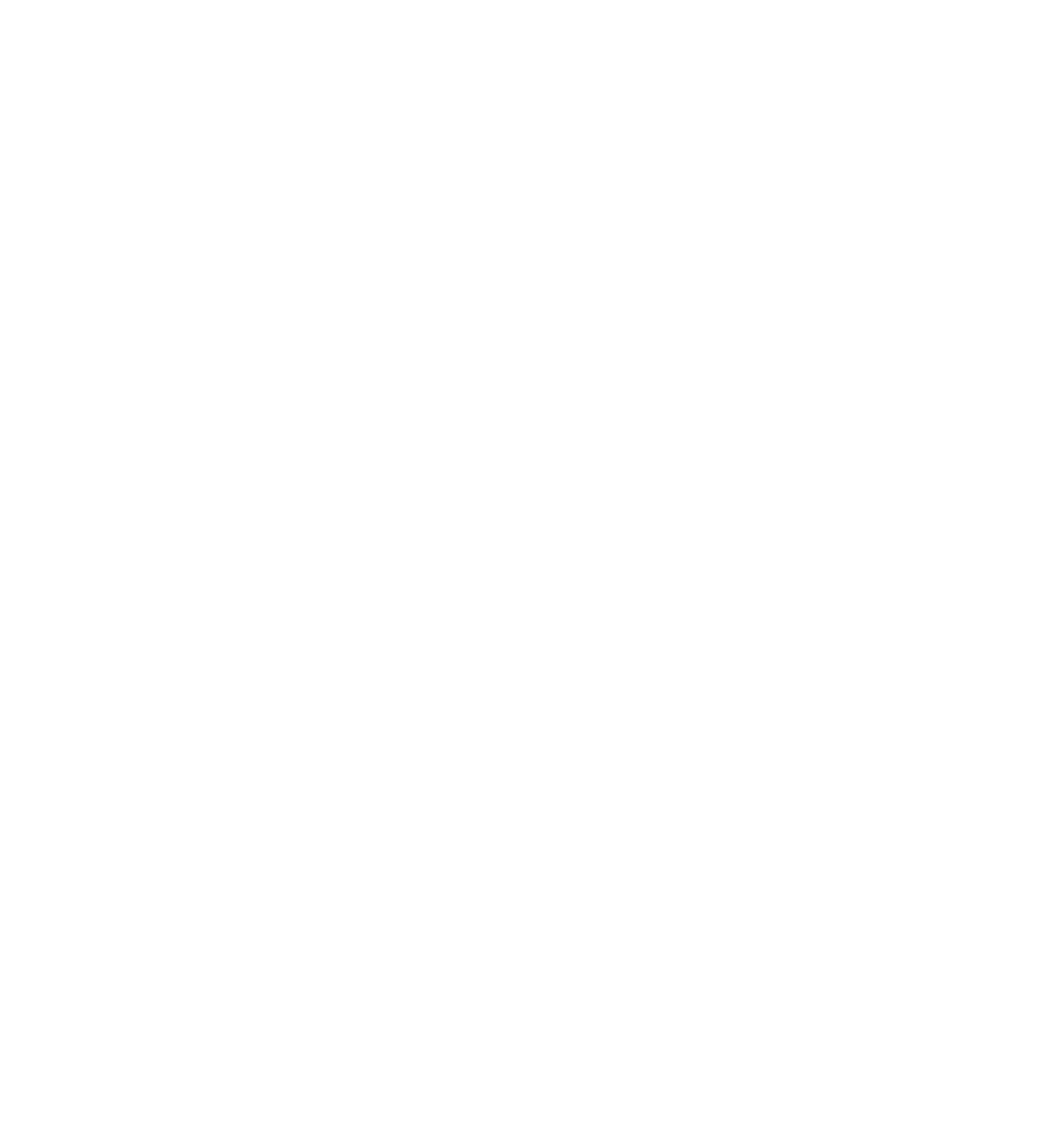 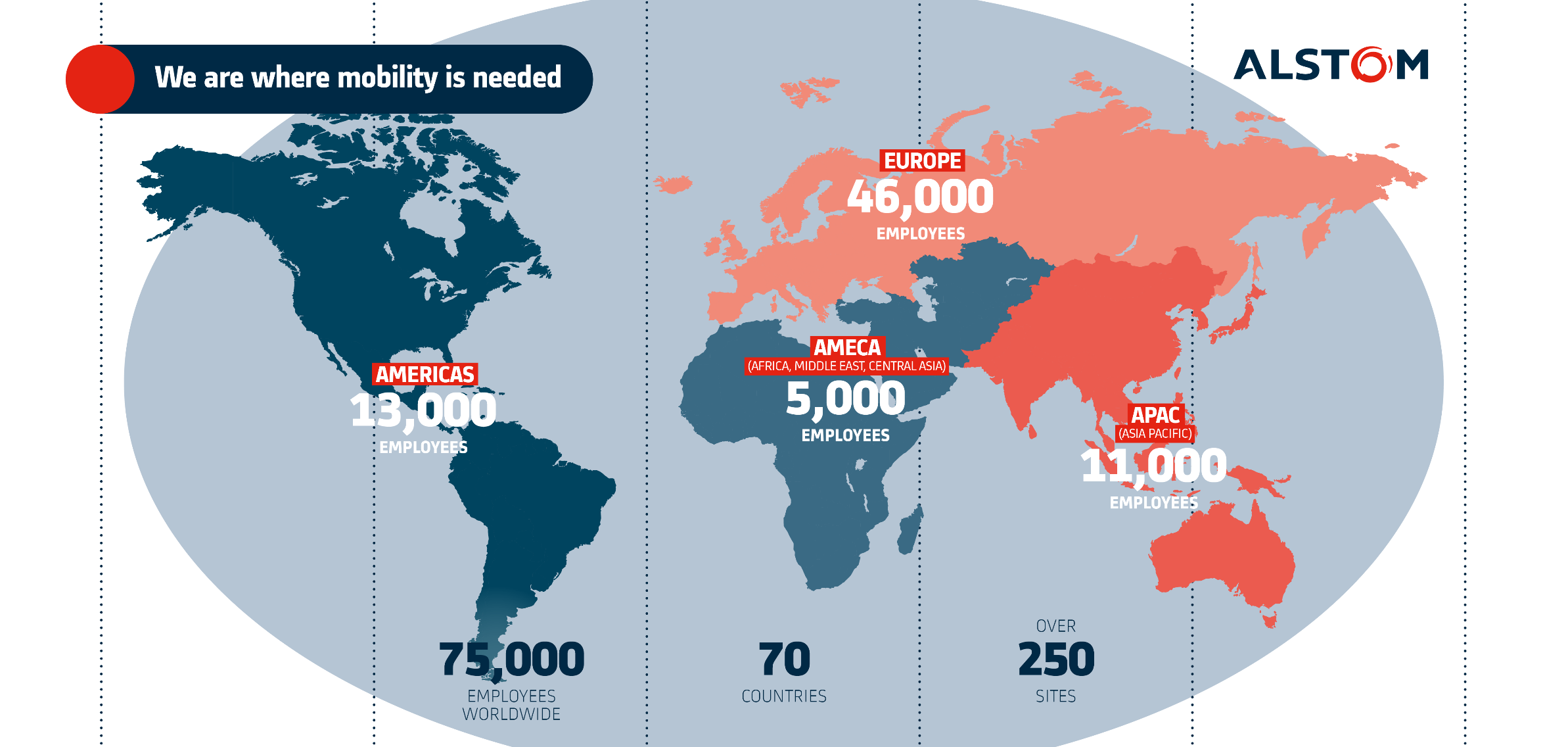 5
INTERNAL
[Speaker Notes: Mettre en rouge]
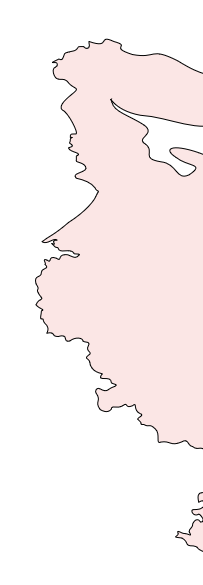 Nordics & Russia cluster
Oslo
2 Offices
2000 employees in Nordics & Russia
23 depots (Services)
11 offices
1 Global Test and Technology center for  Propulsion (Engineering & Manufacturing)
1 Global Innovation Center for Rail Control Solutions(Engineering)
Gothenburg
Office
Copenhagen
2 Offices
Boxholm
Depot
In Russia, Alstom owns 22 percent of TMH.
Falköping
Depot
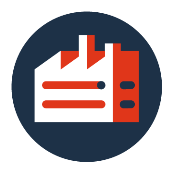 Fredericia
Depot
Helsinki 
Office
Grorud
Depot
Stockholm – Liljeholmen 
Office/D&IS
Gävle
Depot
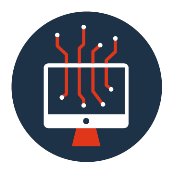 Motala
Depot
Hässleholm
Depot
Stockholm – Solna 
HQ Office
Västerås 
Depot, Office Manufacturing
Motorvagns-hallen
Depot
Kalmar
Depot
Raus
Depot
Sävenäs
2 Depots
Tollarp
Depot
Lidköping
Depot
Moscow
2 Office
Novocherkassk
Depot
Älvsjö
Depot
Ulvsunda
Depot
Luleå
Depot
Nässjö
Depot
Södertälje
Depot
March 2021
6
Date
Title of the presentation on three lines - Lorem impsum dolor sit amet consectetuer adipiscing elit, sed diam nonummy
A constant focus on innovation
Green traction
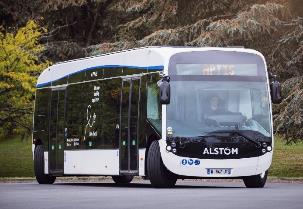 Road electromobility
Eco-design and manufacturing
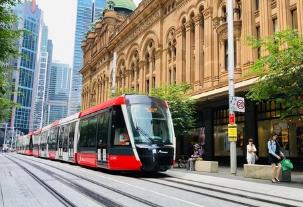 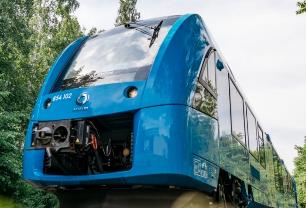 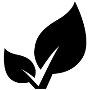 Green Mobility
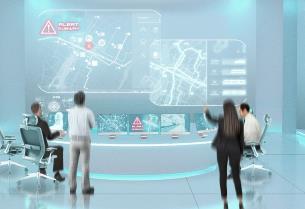 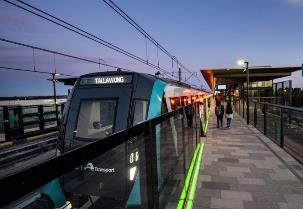 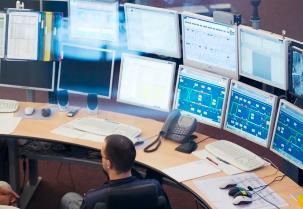 Multimodality and Flow management
Data driven rail mobility
Autonomous train
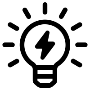 Smart Mobility
7
2
Innovation ideas
Date
Title of the presentation on three lines - Lorem impsum dolor sit amet consectetuer adipiscing elit, sed diam nonummy
8
Platooning of Aptis
Multimodal orchestration / MaaS
Video Analytics in Public Transport
Inclusive Mobility
Healthy Mobility (Covid for instance)
Urban Freight
Green Mobility
9
9
Date
Title of the presentation on three lines - Lorem impsum dolor sit amet consectetuer adipiscing elit, sed diam nonummy
Platooning of Aptis
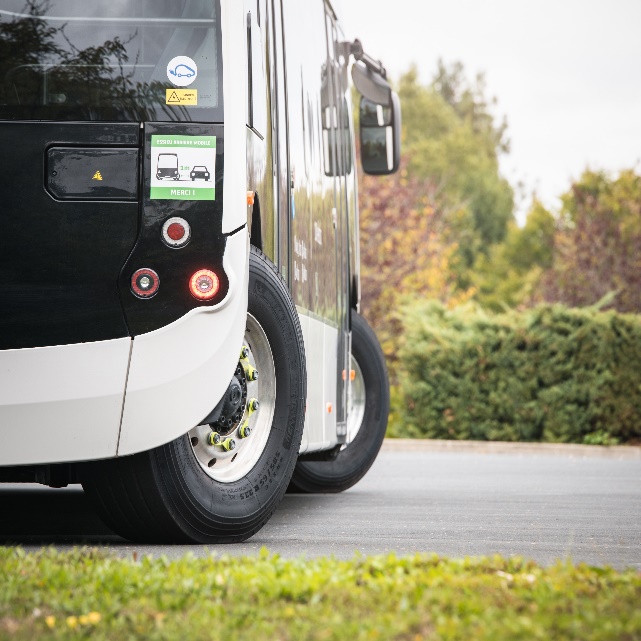 Aptis is a hybrid between a tram and a bus:
Full low floor
Battery powered
4-wheel drive, and fully orientable: ideal for bus stop lateral approach 				   and short turn radius
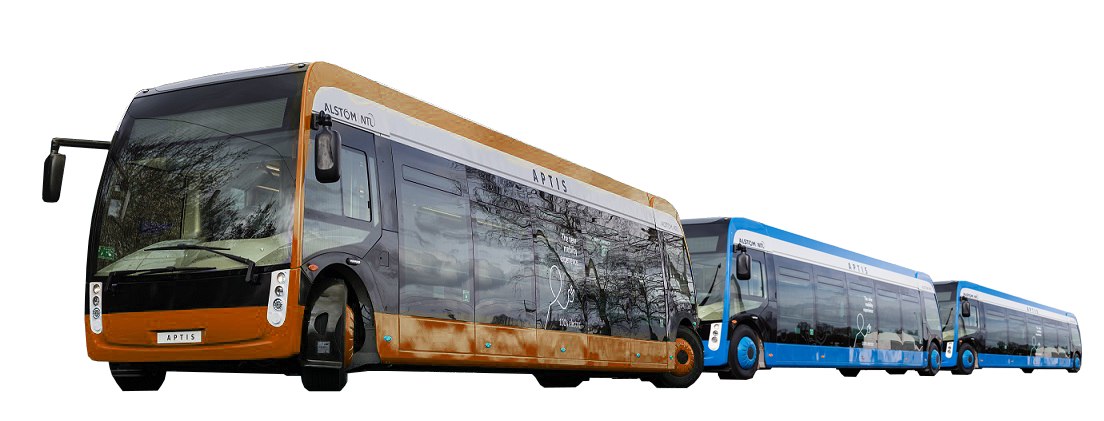 Idea(s)
Make it driverless
Run them in platoons (like a BRT, but with flexibility to revert back to single bus			 -> scalability)	     First Aptis could be with driver, while the followers can be automated
10
Multimodal orchestration (smart city)
Coordination of all modes 
of transport:
Metro
Tram
Buses
Taxis
Uber
Bicycles
Scooters
Roads (car signage)

Link to demand/incident regulation
Football match / concert volumes
Incident/accident disruption
Synchronisation with Fire department/Ambulances/Police

Services to 
City/Region coordinators
Users (regardless of mode of transport)
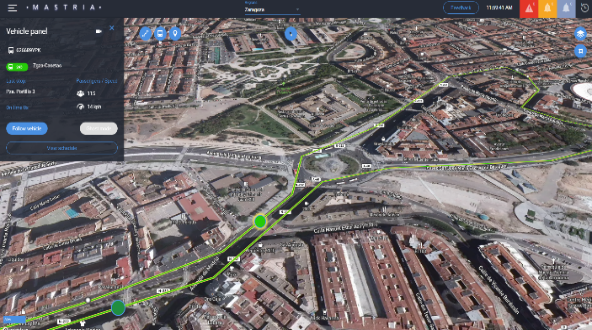 Zaragoza, Spain
Authority & Operators collaborative platform
Automatic incident detection
Paris, France
Multimodal integration
Incident management
Prediction and Simulation
People flow
Montreal, Canada 
Multimodal operator
Services quality monitoring
COVID impact
Panama city, Panama
People flow fluidity, adapt to demand
COVID impact
Simulation
Toscan Region, Italy
Multimodal Hubs including railways
Modal transfer optimization
Car Park integration
Smart CCTV
Barcelona, Spain
Multimodal operator
People flow management
Incidents impact analytics
COVID impact
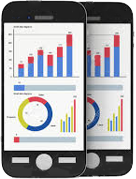 11
Multimodal orchestration: passenger flow
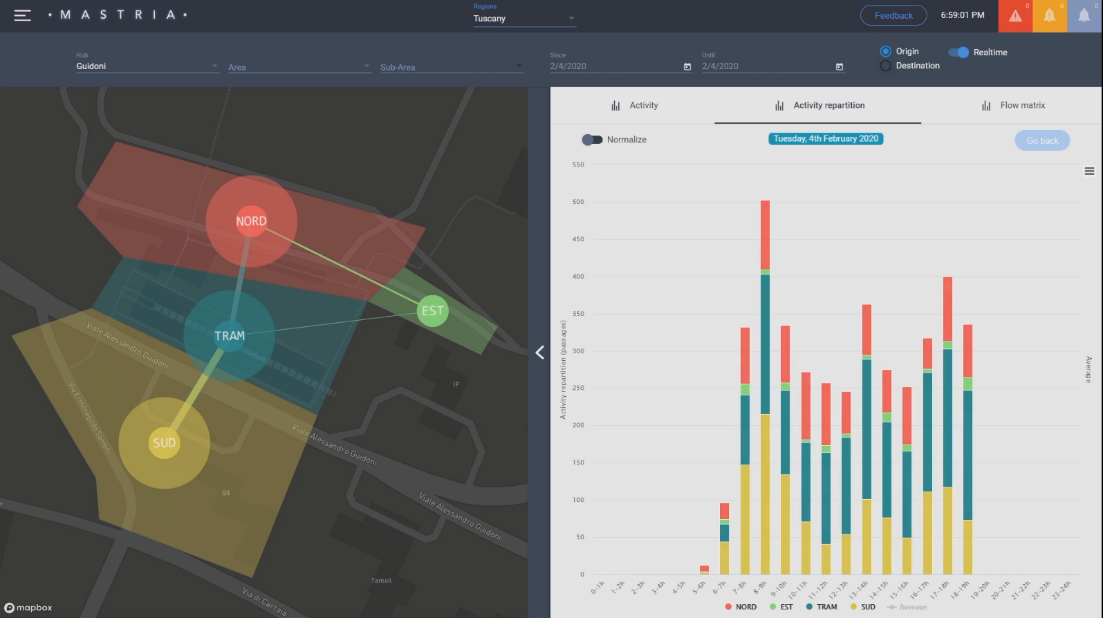 Train Occupancy
Available
Distancing
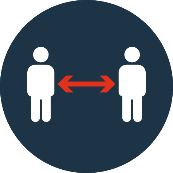 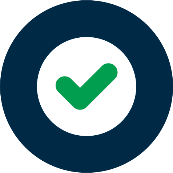 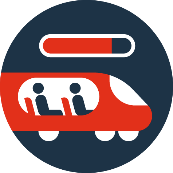 Passenger flow monitoring
Adapting to demand
Reduce passenger density inside the train
Optimize dwell time up to 10%
12
Video analytics 1
integrated security system with fast-tracking and geo-tracking.
real-time and recorded advanced video content analysis.
Key benefits 
- Reassurance of passengers 
- Real-time situational awareness of incidents 
- Improved incident management 
- Regulation of passenger flow during and after an 
incident 
Scenarios 
- abandoned or stolen object detection 
- people fighting detection
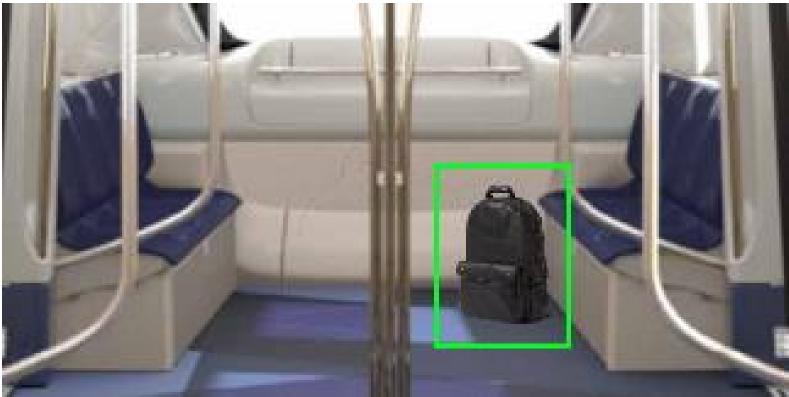 13
Video analytics 2
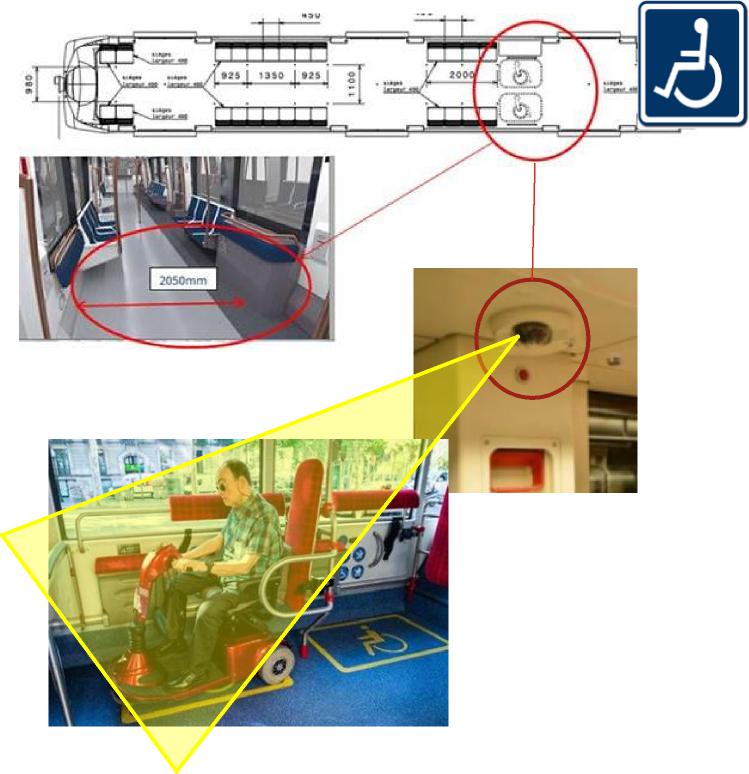 detection of wheelchair area availability. User can plan beforehand easily where he can board serenely.
Key benefits 
Inform availability of the wheelchair user area 
Help wheelchair user to board and limit the anxiety 
Optimize onboard timing
14
Inclusive Mobility: Leveling System
Reference:  REM Montreal metro 
Key benefits 
Autonomous access for persons with reduced mobility 
Fluid flow for way in and out, avoiding step or gap between the train and the platform
Access Height Adaptation
Allows an accurate up and down adjustment of the train to the platform height, within a few seconds, at train arrival. 
The system is activated at bogie pneumatic secondary suspension level, applicable to all types of trains.
15
Date
Title of the presentation on three lines - Lorem impsum dolor sit amet consectetuer adipiscing elit, sed diam nonummy
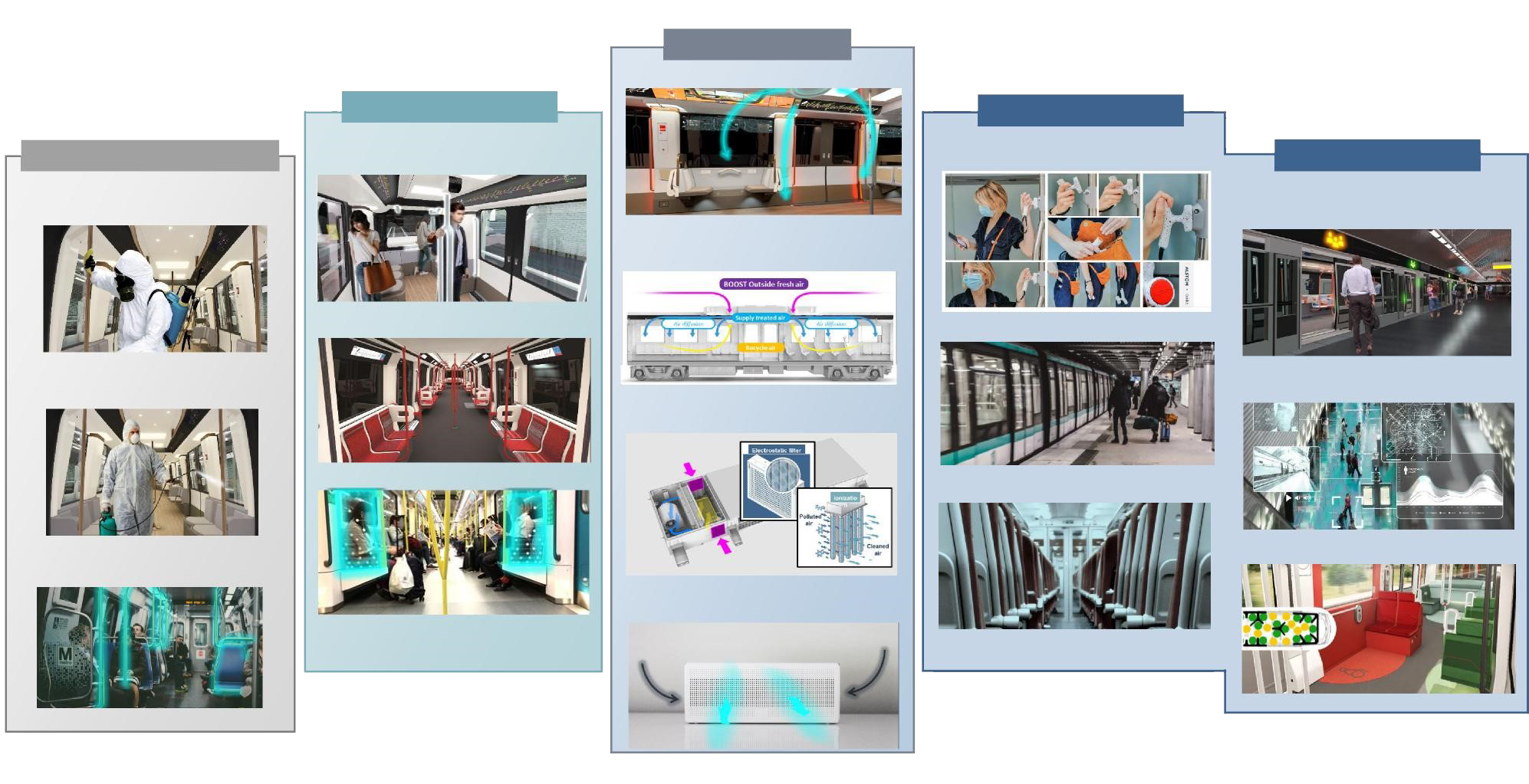 Healthy Mobility
AIR TREATMENT
Air Quality Diagnostic
CONTACT SURFACES
CONTACTLESS
Antibacterial powder paint for metallic surfaces
OOKKIT 
Personal Anchoring Device
CLEANING & DISINFECTION
PASSENGER FLOW
Viricidal & Antibacterial cleaning with Spray & Wipe Protocol
OPTIMET 
Real time train occupancy
HEALTHY MODE 
optimized air renewal with fresh air
Viricidal & Antibacterial Fabrics
Passenger Access Door Centralized Opening
MASTRIA 
Passenger flow and density analytics
Viricidal & Antibacterial disinfection with Nebulizer Protocol
Enhanced mechanical air filtration and air treatment within HVAC
Viricidal & Antibacterial Film
Interior Door Infrared Sensor Opening
Zoning with digital printing floor
Viricidal & Antibacterial spray coating lasting 6-12 months
Enhanced mechanical air filtration KIT for driver cabin
16
Date
Title of the presentation on three lines - Lorem impsum dolor sit amet consectetuer adipiscing elit, sed diam nonummy
Healthy Mobility: contact surface
Permanent and efficient protection against bacteria and virus contamination.
Specific powder painting process applied on handrail or any metallic surface.
Based on silver ions, this powder paint is resistant to cleaning agents and UV ageing and is already being used in healthcare environment.
It inhibits cell division, damages bacteria cells envelope and contents and prevent transmissible bacteria and fungal infections from being transmitted.
Key benefits 
Sanitary interior with over 99,95% bacteria activity reduction 
A wide range of colors to allow the necessary contrast for all 
No specific cleaning, care or service requested
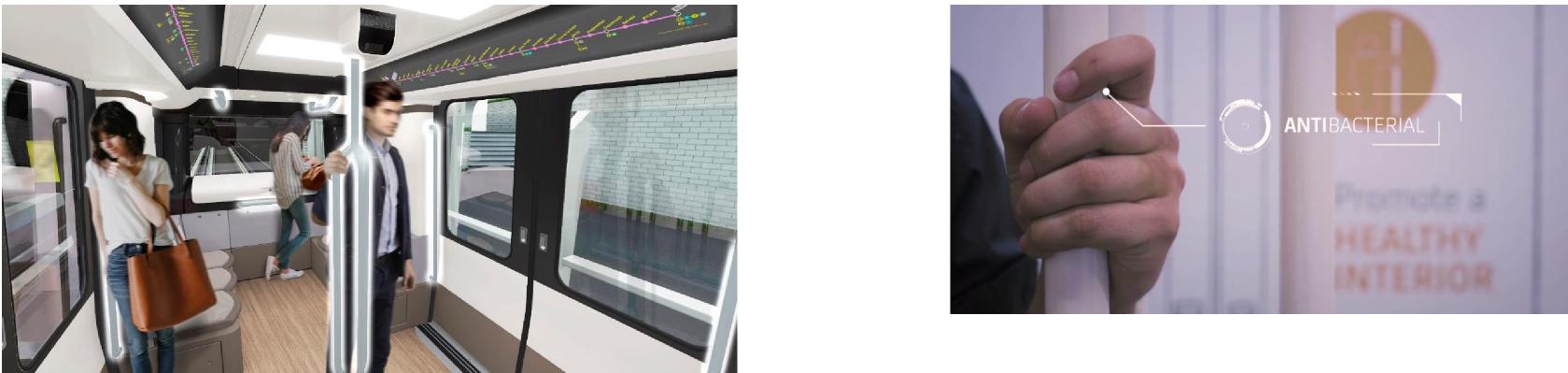 17
Urban Freight
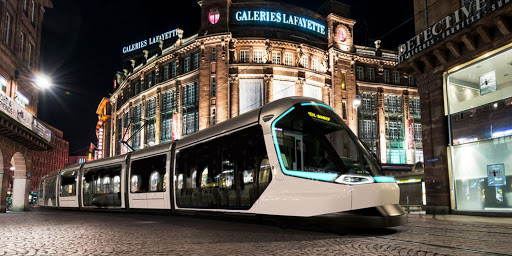 If (when) city center is banned for cars AND trucks,
Freight trams and even dedicated metro cars can be used to deliver freight right down city center.

Shops can be supplied.
User parcels (Postnor…) could be delivered in T-banen stations
Every single tram stop can be a freight delivery point
Can also be used reversely by disposing of waste
Key benefits
No more Diesel tracks exception,   or even electric trucks
Less vehicles, more pedestrians space
18
Green Mobility
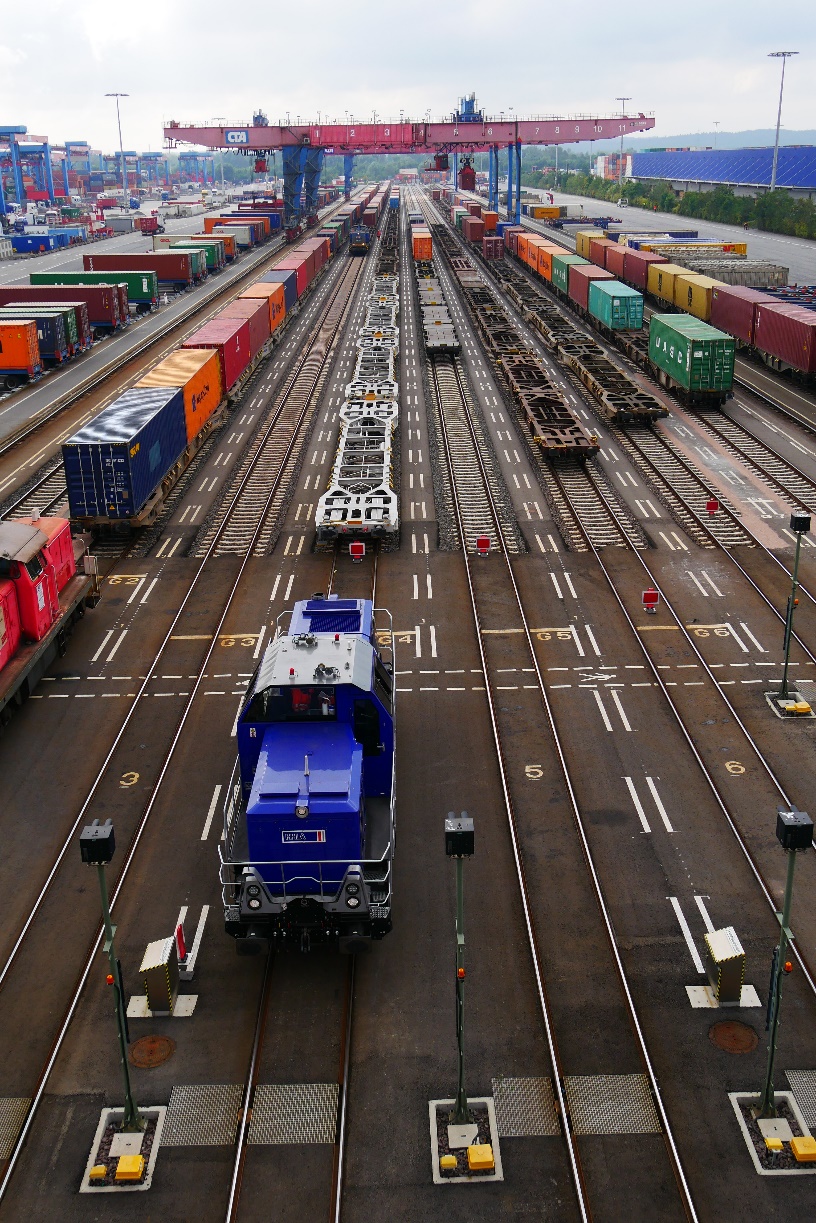 Beyond Oslo center, green mobility using Battery or H2 for Shunting locomotives in Alnabru
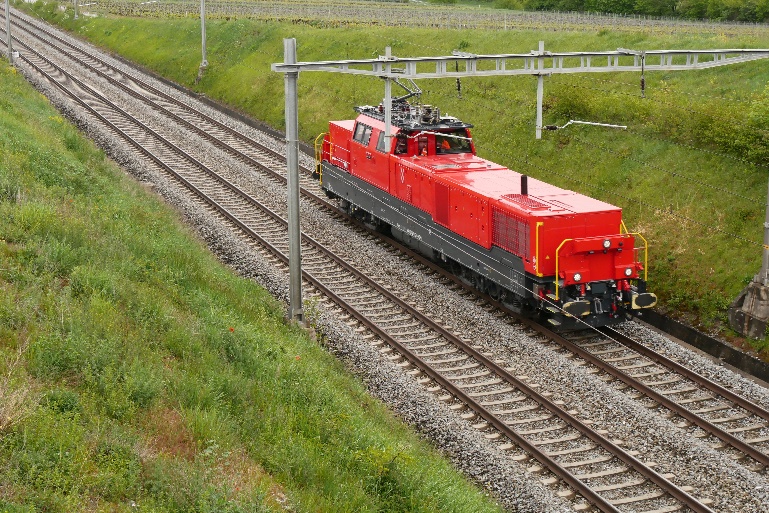 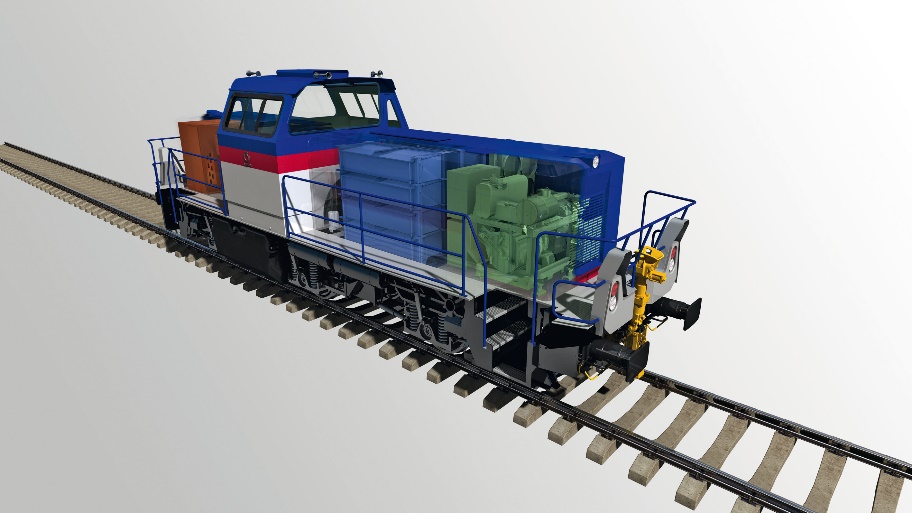 H4 bi-mode locomotive in Switzerland
H3 Hybrid locomotives in the port of Hamburg, Germany
References: 47 in service since 2019
References: 54 in Germany and Switzerland                    since 2015
19
3
Hannover project as a potential source of inspiration
Date
Title of the presentation on three lines - Lorem impsum dolor sit amet consectetuer adipiscing elit, sed diam nonummy
20
Hannover’s sustainable urban development
Hannover as « the green city »
ÜSTRA, Hannover’s transport company plans convert all city center bus lines to e-buses by end of 2021
Questions raised:
How to adapt the existing electrical network capacity for charging e-buses ?
How to smartly integrate the e-bus charging stations in the city’s electrical network, along with sustainable sources of energy ?
How to optimize infrastructure costs ?
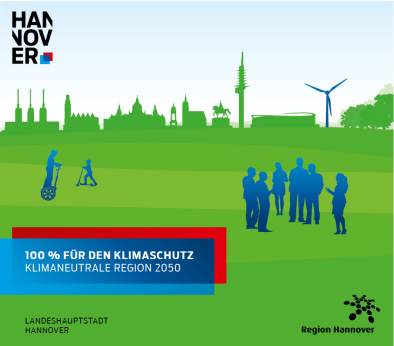 21
Date
Title of the presentation on three lines - Lorem impsum dolor sit amet consectetuer adipiscing elit, sed diam nonummy
Project is called GUW+, an energy supply concept
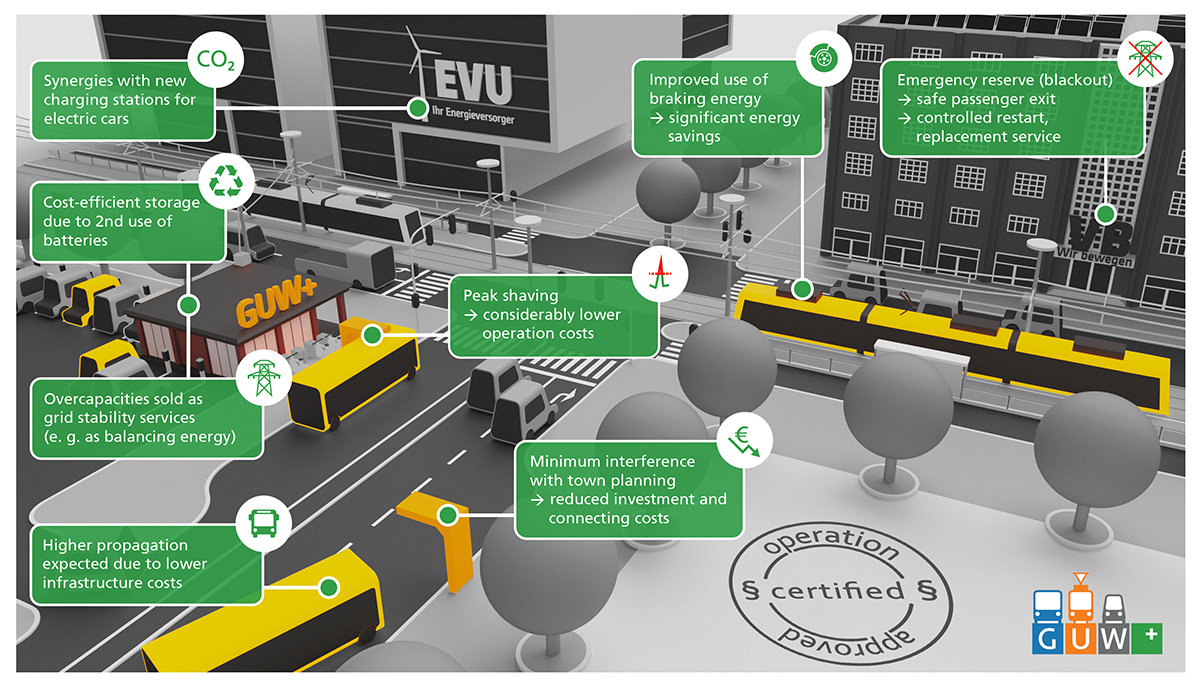 See https://www.guwplus.de/
Date
Far more than a DC substation
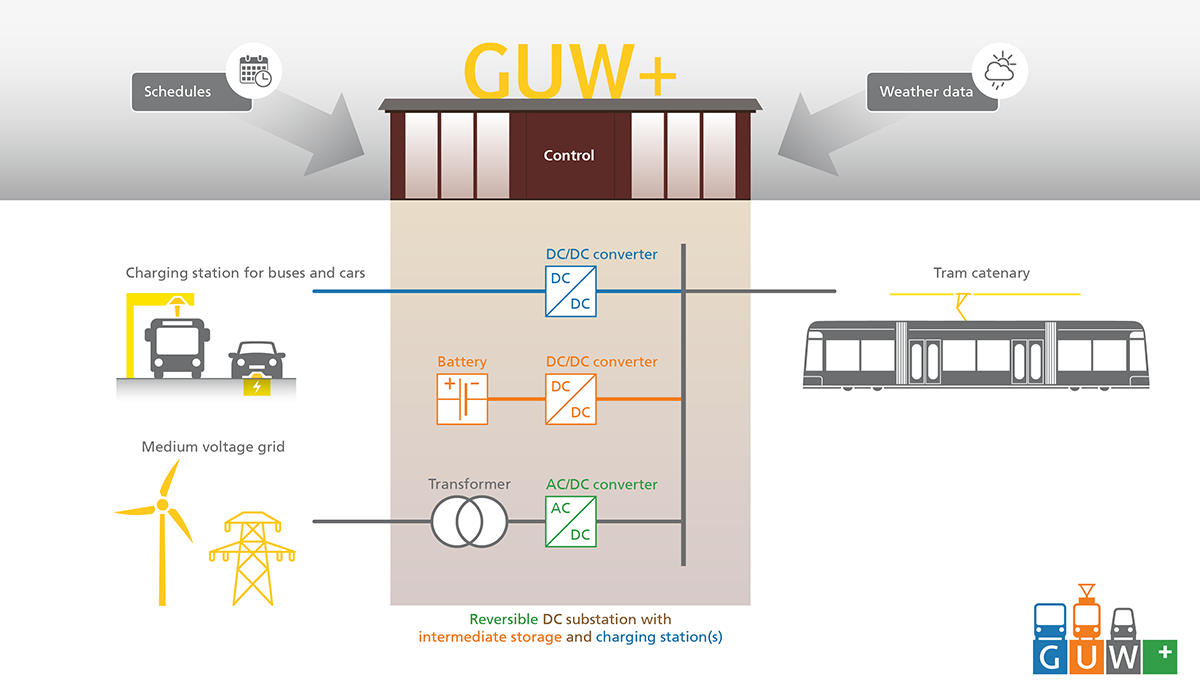 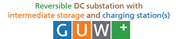 CHARGING STATION
E-vehicles supply
BATTERY STORAGE
Emergency reserve
SUBSTATION Converter

REVERSIBLE Energy supplyTo: trams, e-vehicles and batteries
From: braking trams, batteries, grid
+ Energy Management system:data from railway network, bus data, grid, time, weather,…
23
Date
Title of the presentation on three lines - Lorem impsum dolor sit amet consectetuer adipiscing elit, sed diam nonummy
GUW+ consortium
Energy management, programming and network monitoring
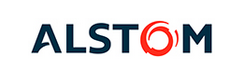 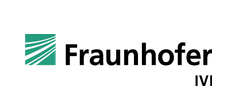 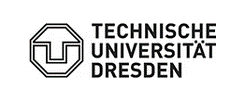 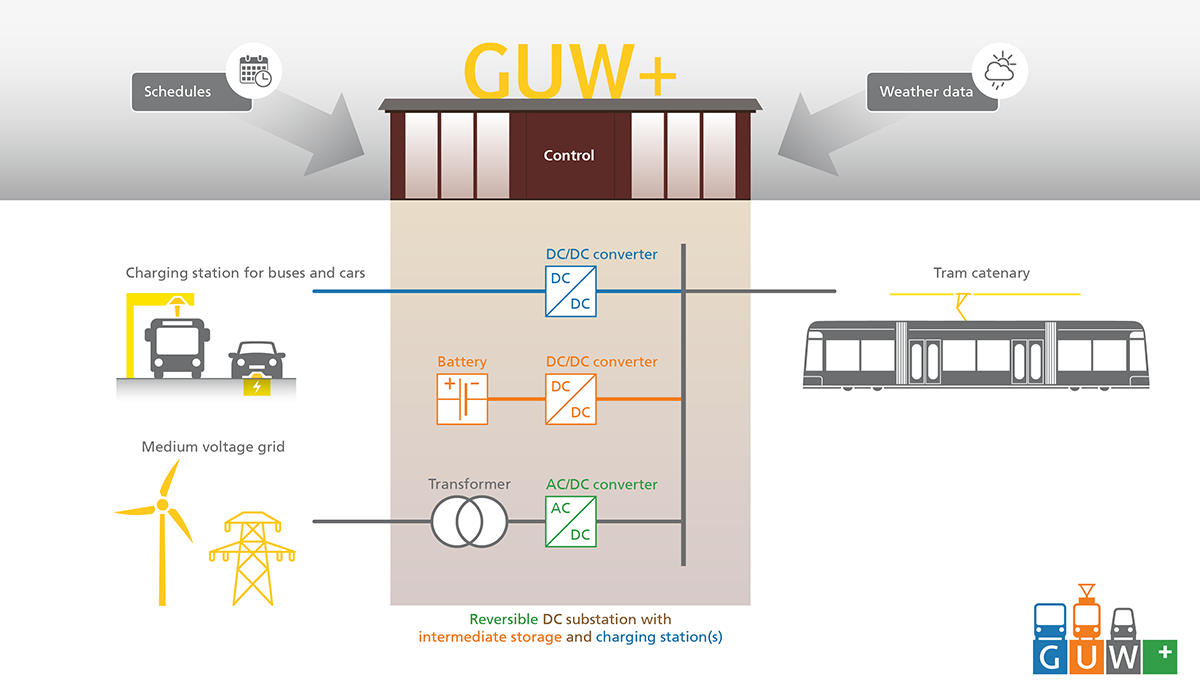 DC/DC converters
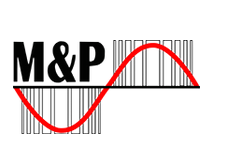 Traction network (customer)
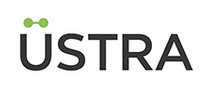 Substation integration
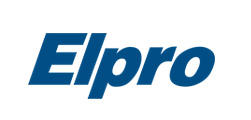 HESOP = Reversible Substation
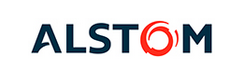 24
Date
Title of the presentation on three lines - Lorem impsum dolor sit amet consectetuer adipiscing elit, sed diam nonummy
Date
Title of the presentation on three lines - Lorem impsum dolor sit amet consectetuer adipiscing elit, sed diam nonummy
25